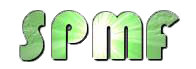 An Introduction to Episode Mining
Philippe Fournier-Vigerhttp://www.philippe-Fournier-viger.com
Source code and datasets available in the SPMF library
Introduction
Data Mining: the goal is to discover or extract useful knowledge from data.
Many types of data can be analyzed: 
graphs, 
relational databases,
 time series, sequences, etc.

In this presentation, we focus on episode mining, that is how to find interesting patterns in a single, long sequence of events.
Event types
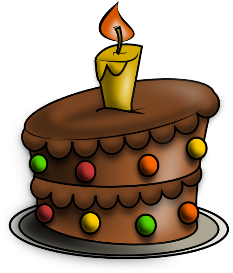 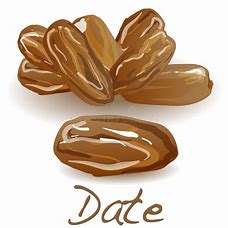 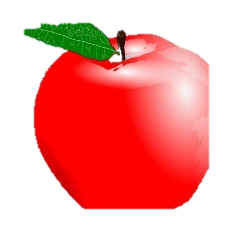 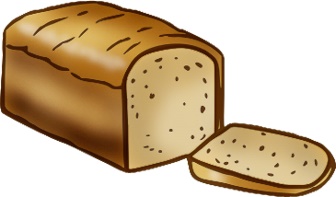 buy cake
buy   dattes
buy apple
buybread
Event set
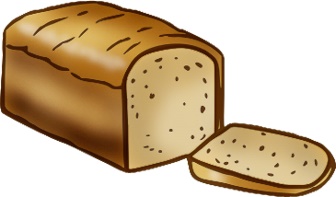 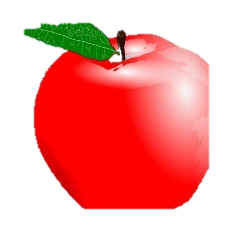 It is an event set of size 2
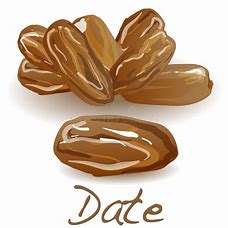 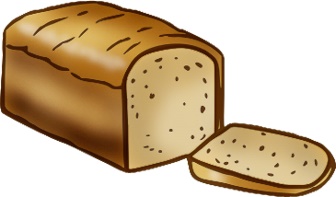 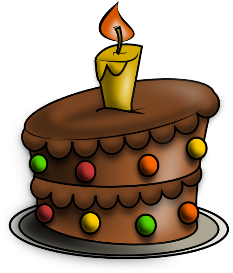 It is an event set of size 3
Event sequence
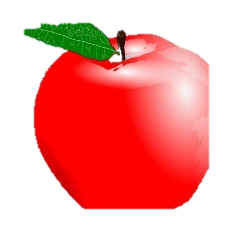 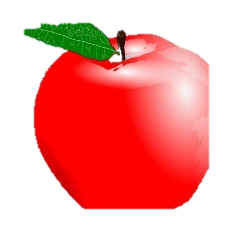 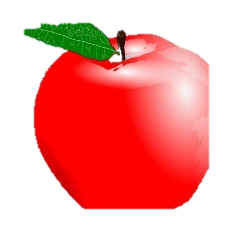 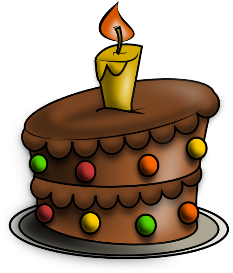 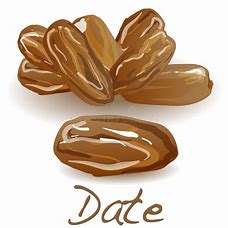 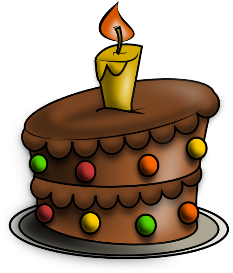 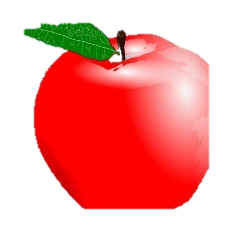 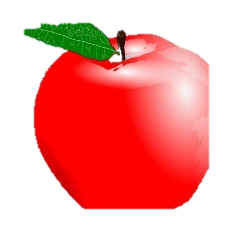 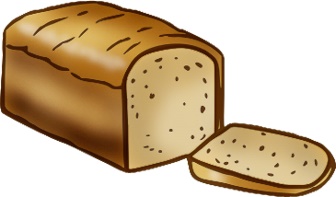 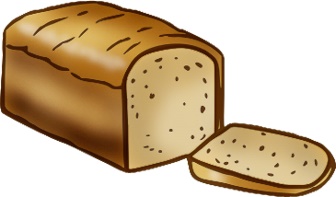 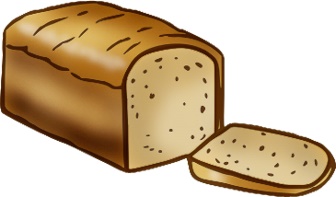 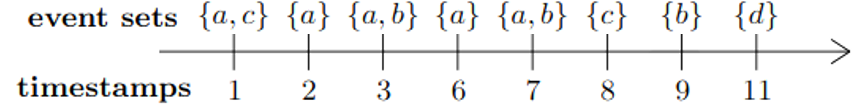 Event sequence
Event sequences can model various types of data such as:
 alarm sequences, 
cloud data,
network data, 
stock data, 
malicious attacks, 
movements, and customer transactions.
The goal of Episode Mining
Given a sequence of events,






we want to discover subsequences of events that appear frequently (i.e. frequent episodes)
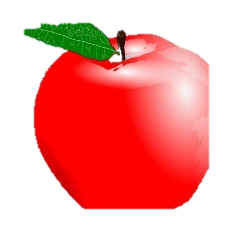 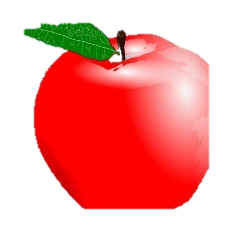 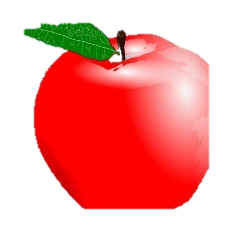 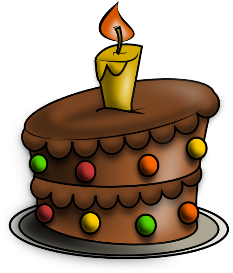 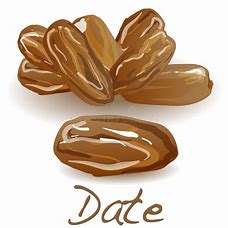 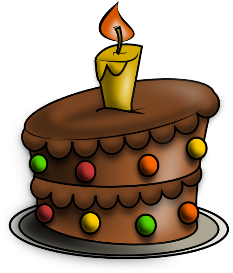 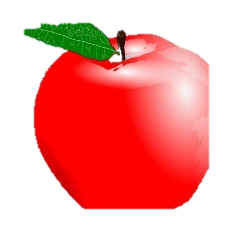 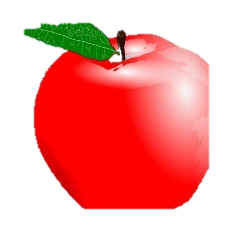 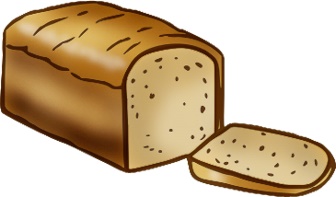 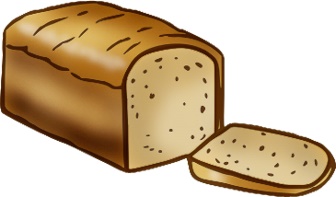 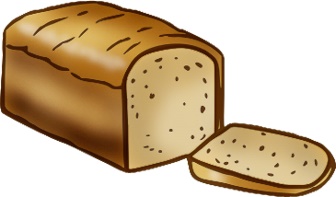 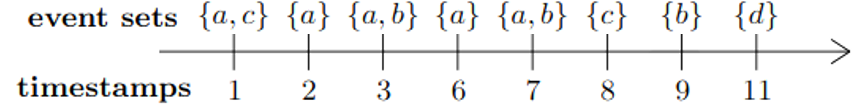 The goal of Episode Mining
For example, we may find that apple is bought many times
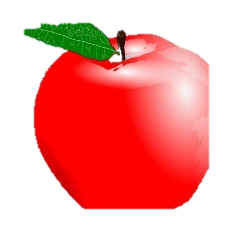 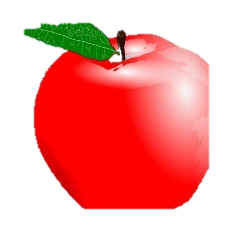 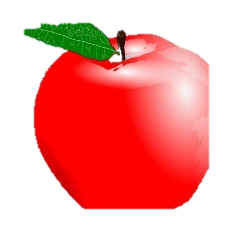 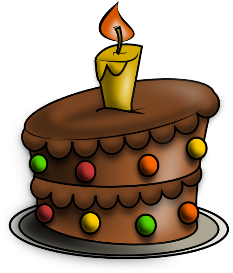 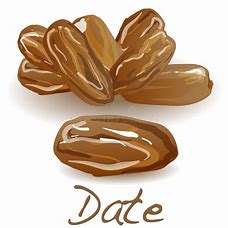 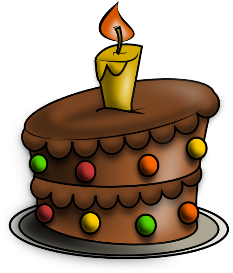 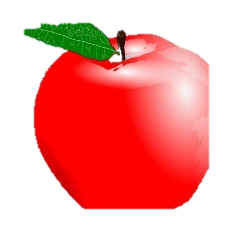 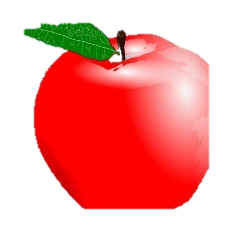 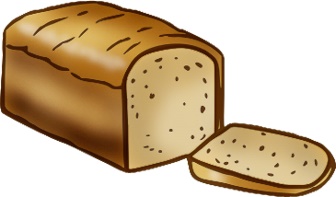 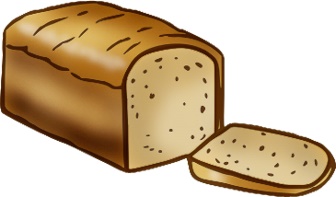 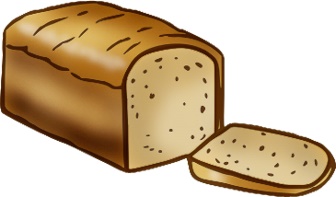 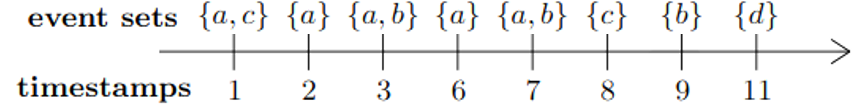 The goal of Episode Mining
Or that cake is frequently bought shortly before buying bread
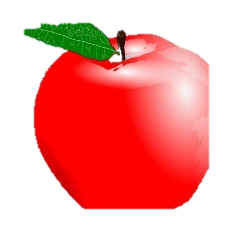 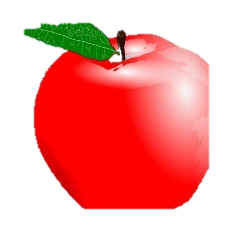 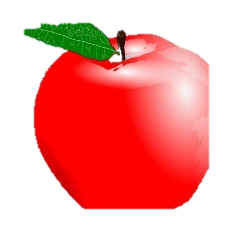 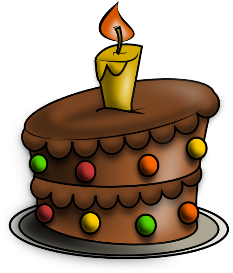 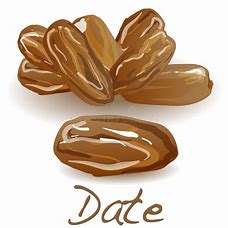 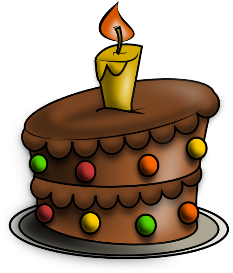 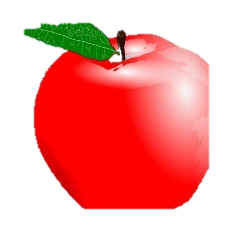 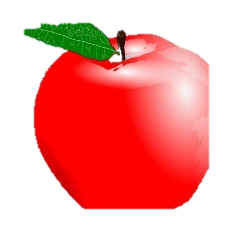 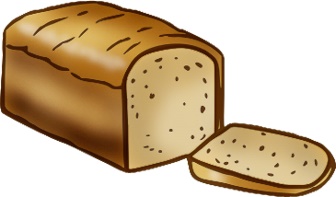 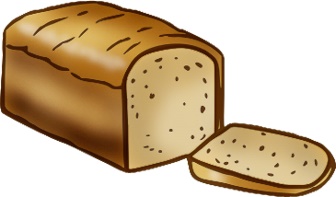 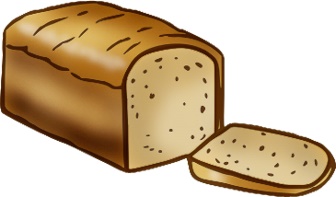 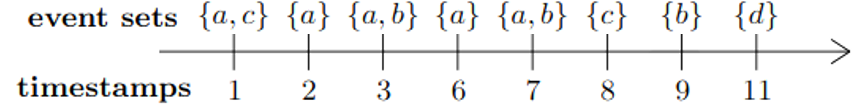 The goal of Episode Mining
Or that cake is frequently bought shortly before buying bread
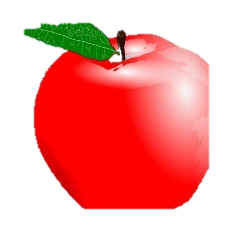 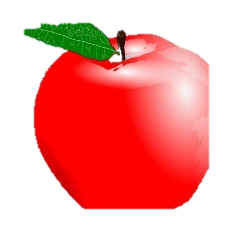 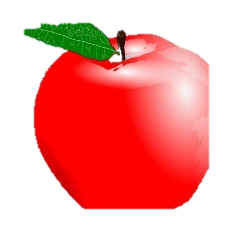 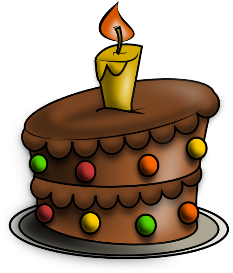 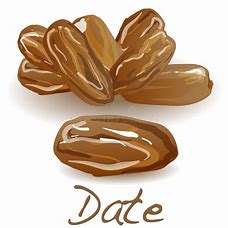 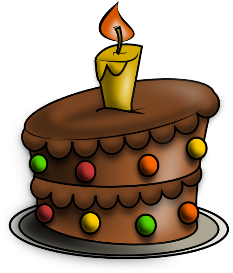 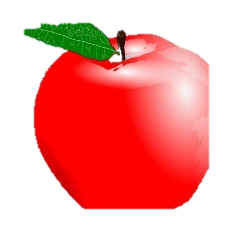 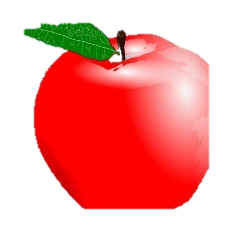 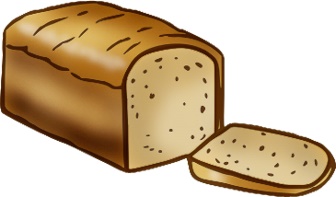 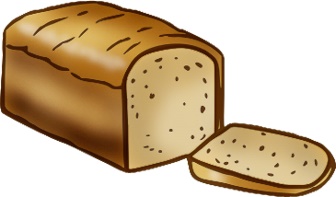 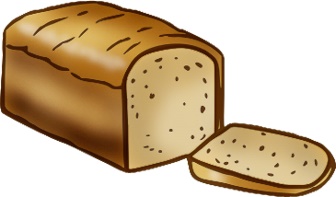 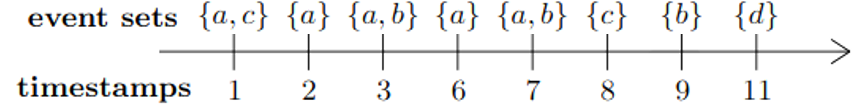 To give a clearer definition, we need to define: 
what is an episode?
how do we count the support of an episode (how many times it appears in an event sequence)?
Episode
(the general case)
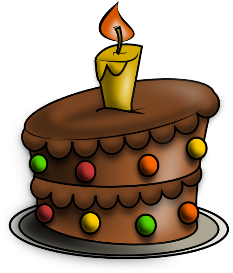 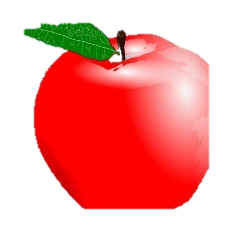 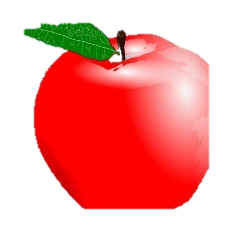 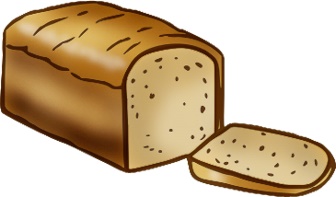 Parallel episode
(all events appeared at the same time)
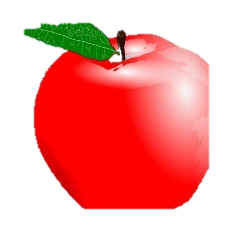 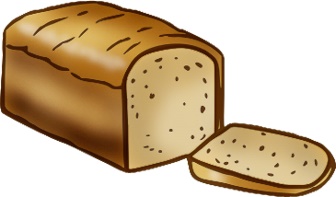 Serial episode
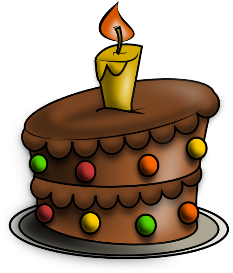 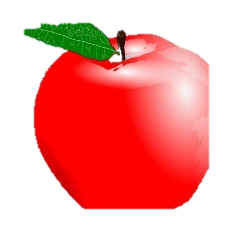 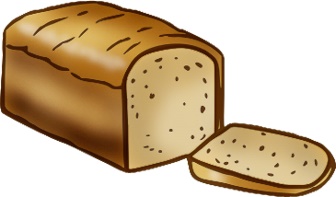 How to count episodes?
There are different ways (functions) for counting the support of episodes:
windows-based frequency
head support (head frequency),
total frequency,
non interleaved frequency,
minimal-occurrences based frequency
...
All these ways of counting may give different results.
                               I will explain the head support -->
Occurrence of an episode
Occurrence of an episode
Occurrence of an episode
Occurrence of an episode
Occurrence of an episode
Occurrence of an episode
Occurrence of an episode
All occurrences of an episode
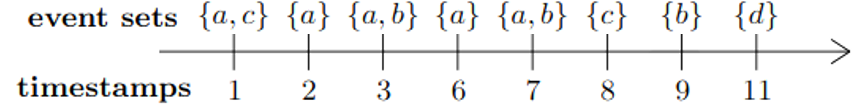 Head support
Head support with window
Head support with window
Frequent episode mining
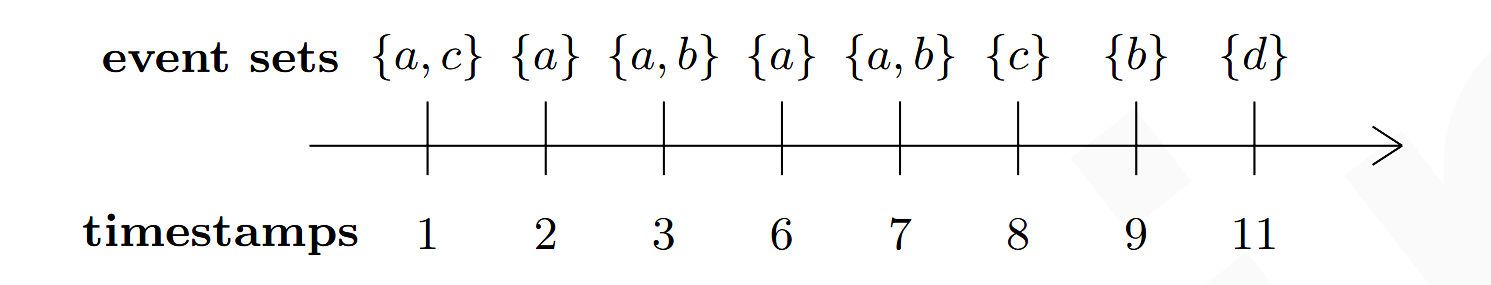 Frequent episode mining
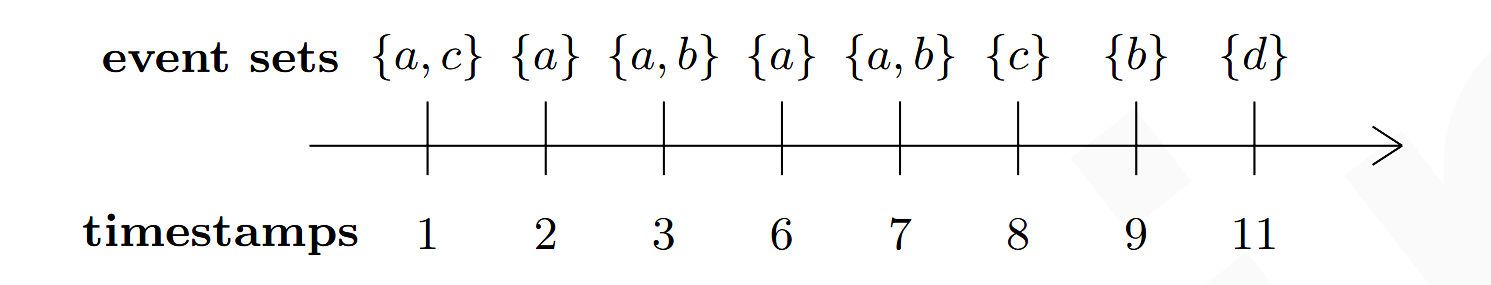 How to find frequent episodes?
Algorithms
Many algorithms such as:
WINEPI (1995):   breadth-first search, window-based support
MINEPI (1995):  breadth-first search, minimal occurrences-based frequency
EMMA and MINEPI+ (2008):  depth-first search, head support
TKE (2019): find the top-k most frequent episodes
AFEM, MaxFEM (2022): improved version of EMMA, can find the maximal episodes...
They use different definitions of support, various data structures and search strategies
Algorithms
Some algorithms can only analyze simple sequences (a sequence without simultaneous events).




Some algorithms can analyze complex sequences (the general case).
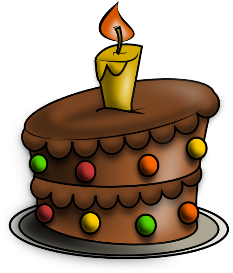 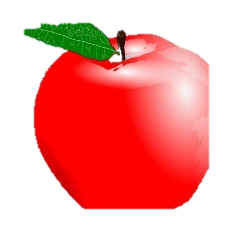 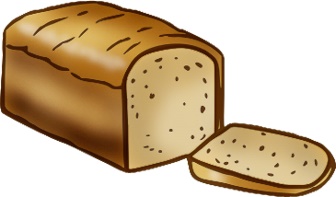 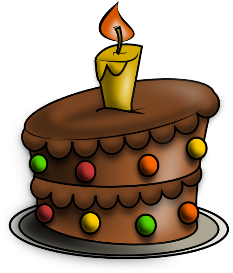 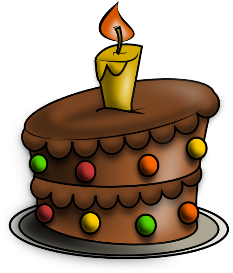 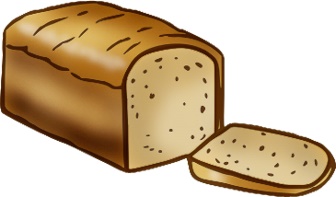 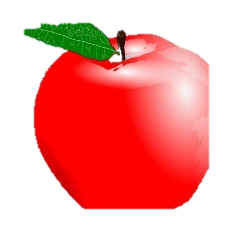 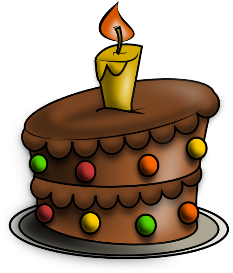 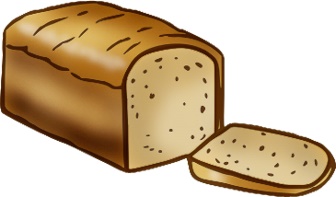 The EMMA algorithm
Kuo-Yu Huang,Chia-Hui Chang (2008). Efficient mining of frequent episodes from complex sequences.Inf. Syst.33(1):96-114
The EMMA algorithm
Proposed Huang et al. (2008)
The first algorithm to use the head support.
An efficient algorithm
Performs a depth-first search to find the frequent episodes.
Uses a vertical data structure.

We will look at how it works with an example.
Example
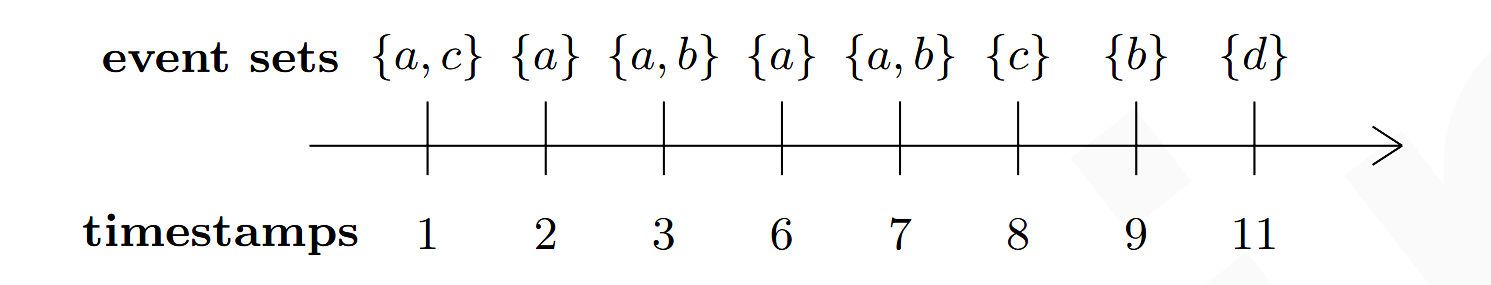 Step 1: Scan the sequence fo count the support of each event
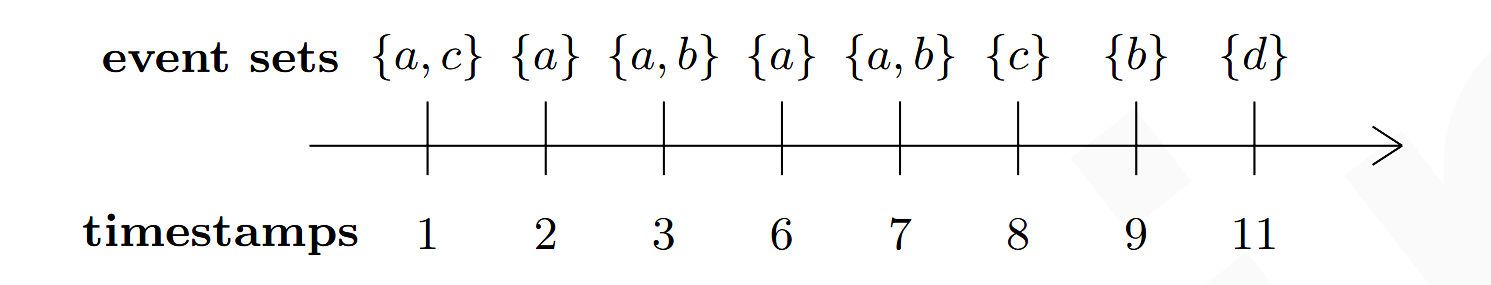 [Speaker Notes: Step 1, 

First set the internal minsup to 1

A optimization called single episode increase is used here

In this optimization, we set internal minsup to the support of the k-th most frequent event, and remove all events having a support less than minsup, to reduce the search space

Then, A vertical structure called, location list is created for each frequent event.

After the first step, top-k events are a, b, c with support values of 5,3,2 respectively, and internal minsup is increased to 2]
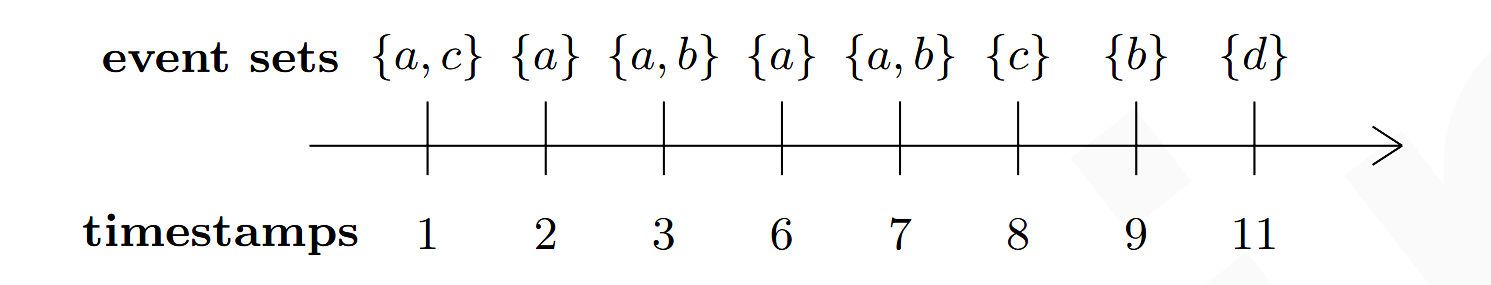 [Speaker Notes: Step 1, 

First set the internal minsup to 1

A optimization called single episode increase is used here

In this optimization, we set internal minsup to the support of the k-th most frequent event, and remove all events having a support less than minsup, to reduce the search space

Then, A vertical structure called, location list is created for each frequent event.

After the first step, top-k events are a, b, c with support values of 5,3,2 respectively, and internal minsup is increased to 2]
Step 3: Create the Location List of each frequent event
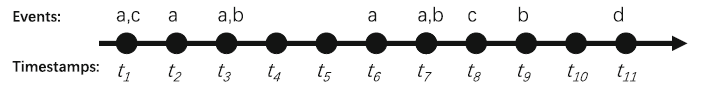 Step 3: Create the Location List of each frequent event
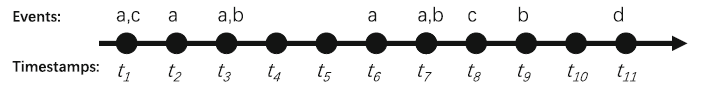 Step 3: Create the Location List of each frequent event
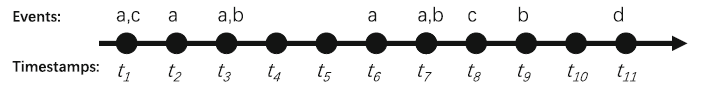 Step 3: Create the Location List of each frequent event
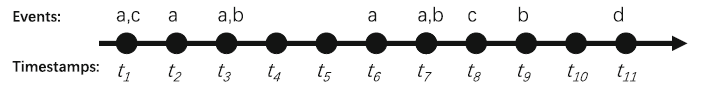 Step 4: Find the Frequent Parallel Episodes
Recursively combine frequent events to create parallel episodes with their locations lists.
Keep only the parallel episodes that are frequent
Step 4: Find the Frequent Parallel Episodes
First, all the frequent events are frequent parallel episodes.
Step 4: Find the Frequent Parallel Episodes
Next, the algorithm combines frequent parallel episodes with frequent events to create more parallel episodes, and keep only the frequent episodes.
[Speaker Notes: Step 2,

We try to find the top-k parallel episodes
 
This is done by combining frequent events found in step 1,  called parallel extension 

At the same time, the location lists of new parallel episodes are generated, and the internal minsup is increased to the support of the k-th most frequent episode

After step 2, top-k parallel episodes are a, b, c, ab with support values of 5, 3, 2, 2, respectively and internal minsup is 2]
[Speaker Notes: Step 2,

We try to find the top-k parallel episodes
 
This is done by combining frequent events found in step 1,  called parallel extension 

At the same time, the location lists of new parallel episodes are generated, and the internal minsup is increased to the support of the k-th most frequent episode

After step 2, top-k parallel episodes are a, b, c, ab with support values of 5, 3, 2, 2, respectively and internal minsup is 2]
[Speaker Notes: Step 2,

We try to find the top-k parallel episodes
 
This is done by combining frequent events found in step 1,  called parallel extension 

At the same time, the location lists of new parallel episodes are generated, and the internal minsup is increased to the support of the k-th most frequent episode

After step 2, top-k parallel episodes are a, b, c, ab with support values of 5, 3, 2, 2, respectively and internal minsup is 2]
[Speaker Notes: Step 2,

We try to find the top-k parallel episodes
 
This is done by combining frequent events found in step 1,  called parallel extension 

At the same time, the location lists of new parallel episodes are generated, and the internal minsup is increased to the support of the k-th most frequent episode

After step 2, top-k parallel episodes are a, b, c, ab with support values of 5, 3, 2, 2, respectively and internal minsup is 2]
[Speaker Notes: Step 2,

We try to find the top-k parallel episodes
 
This is done by combining frequent events found in step 1,  called parallel extension 

At the same time, the location lists of new parallel episodes are generated, and the internal minsup is increased to the support of the k-th most frequent episode

After step 2, top-k parallel episodes are a, b, c, ab with support values of 5, 3, 2, 2, respectively and internal minsup is 2]
[Speaker Notes: Step 2,

We try to find the top-k parallel episodes
 
This is done by combining frequent events found in step 1,  called parallel extension 

At the same time, the location lists of new parallel episodes are generated, and the internal minsup is increased to the support of the k-th most frequent episode

After step 2, top-k parallel episodes are a, b, c, ab with support values of 5, 3, 2, 2, respectively and internal minsup is 2]
[Speaker Notes: Step 2,

We try to find the top-k parallel episodes
 
This is done by combining frequent events found in step 1,  called parallel extension 

At the same time, the location lists of new parallel episodes are generated, and the internal minsup is increased to the support of the k-th most frequent episode

After step 2, top-k parallel episodes are a, b, c, ab with support values of 5, 3, 2, 2, respectively and internal minsup is 2]
[Speaker Notes: Step 2,

We try to find the top-k parallel episodes
 
This is done by combining frequent events found in step 1,  called parallel extension 

At the same time, the location lists of new parallel episodes are generated, and the internal minsup is increased to the support of the k-th most frequent episode

After step 2, top-k parallel episodes are a, b, c, ab with support values of 5, 3, 2, 2, respectively and internal minsup is 2]
This process is repeated until no more parallel episodes can be generated
[Speaker Notes: Step 2,

We try to find the top-k parallel episodes
 
This is done by combining frequent events found in step 1,  called parallel extension 

At the same time, the location lists of new parallel episodes are generated, and the internal minsup is increased to the support of the k-th most frequent episode

After step 2, top-k parallel episodes are a, b, c, ab with support values of 5, 3, 2, 2, respectively and internal minsup is 2]
[Speaker Notes: Step 2,

We try to find the top-k parallel episodes
 
This is done by combining frequent events found in step 1,  called parallel extension 

At the same time, the location lists of new parallel episodes are generated, and the internal minsup is increased to the support of the k-th most frequent episode

After step 2, top-k parallel episodes are a, b, c, ab with support values of 5, 3, 2, 2, respectively and internal minsup is 2]
[Speaker Notes: Step 2,

We try to find the top-k parallel episodes
 
This is done by combining frequent events found in step 1,  called parallel extension 

At the same time, the location lists of new parallel episodes are generated, and the internal minsup is increased to the support of the k-th most frequent episode

After step 2, top-k parallel episodes are a, b, c, ab with support values of 5, 3, 2, 2, respectively and internal minsup is 2]
[Speaker Notes: Step 2,

We try to find the top-k parallel episodes
 
This is done by combining frequent events found in step 1,  called parallel extension 

At the same time, the location lists of new parallel episodes are generated, and the internal minsup is increased to the support of the k-th most frequent episode

After step 2, top-k parallel episodes are a, b, c, ab with support values of 5, 3, 2, 2, respectively and internal minsup is 2]
[Speaker Notes: Step 2,

We try to find the top-k parallel episodes
 
This is done by combining frequent events found in step 1,  called parallel extension 

At the same time, the location lists of new parallel episodes are generated, and the internal minsup is increased to the support of the k-th most frequent episode

After step 2, top-k parallel episodes are a, b, c, ab with support values of 5, 3, 2, 2, respectively and internal minsup is 2]
[Speaker Notes: Step 2,

We try to find the top-k parallel episodes
 
This is done by combining frequent events found in step 1,  called parallel extension 

At the same time, the location lists of new parallel episodes are generated, and the internal minsup is increased to the support of the k-th most frequent episode

After step 2, top-k parallel episodes are a, b, c, ab with support values of 5, 3, 2, 2, respectively and internal minsup is 2]
It is the end of this step!
[Speaker Notes: Step 2,

We try to find the top-k parallel episodes
 
This is done by combining frequent events found in step 1,  called parallel extension 

At the same time, the location lists of new parallel episodes are generated, and the internal minsup is increased to the support of the k-th most frequent episode

After step 2, top-k parallel episodes are a, b, c, ab with support values of 5, 3, 2, 2, respectively and internal minsup is 2]
Step 5: A unique identifier is given to each parallel episode
[Speaker Notes: Step 3, 

We try to re-encode the input sequence using parallel episodes

A unique identifier is given to each top-k parallel episode

念PPT

Then, the input sequence is encoded as follows]
Then, the input sequence is re-encoded using these identifiers:
[Speaker Notes: Step 3, 

We try to re-encode the input sequence using parallel episodes

A unique identifier is given to each top-k parallel episode

念PPT

Then, the input sequence is encoded as follows]
Then, the input sequence is re-encoded using these identifiers:
[Speaker Notes: Step 3, 

We try to re-encode the input sequence using parallel episodes

A unique identifier is given to each top-k parallel episode

念PPT

Then, the input sequence is encoded as follows]
Then, the input sequence is re-encoded using these identifiers:
Note: By this process, infrequent events are ignored
[Speaker Notes: Step 3, 

We try to re-encode the input sequence using parallel episodes

A unique identifier is given to each top-k parallel episode

念PPT

Then, the input sequence is encoded as follows]
At the same time, a «bound-list» structure is created for each parallel episode:
[Speaker Notes: Step 3, 

We try to re-encode the input sequence using parallel episodes

A unique identifier is given to each top-k parallel episode

念PPT

Then, the input sequence is encoded as follows]
At the same time, a «bound-list» structure is created for each parallel episode:
[Speaker Notes: Step 3, 

We try to re-encode the input sequence using parallel episodes

A unique identifier is given to each top-k parallel episode

念PPT

Then, the input sequence is encoded as follows]
Step 6: Find Frequent Composite episodes
The frequent parallel episodes that we have until now are also composite episodes:
The algorithm recursively appends a parallel episode to a composite episode to create larger composite episode.This process is called serial extension -->
[Speaker Notes: Step 4,

We try to find the final top-k composite episodes

This is done by combing top-k parallel episodes using serial extensions

In order to calculate support more quickly, a data structure called bound list is proposed here, the support can be derived from bound list 

After step 4,
Top-k composite episodes are found out , they are a, b, aa with support value of 5,4,3]
Parallel episodes
Composite episodes
Parallel episodes
Composite episodes
Parallel episodes
Composite episodes
Parallel episodes
Composite episodes
Parallel episodes
Composite episodes
Parallel episodes
Composite episodes
Parallel episodes
Composite episodes
Parallel episodes
Composite episodes
Parallel episodes
Composite episodes
Parallel episodes
Composite episodes
Parallel episodes
Composite episodes
Parallel episodes
Composite episodes
Parallel episodes
Composite episodes
Parallel episodes
Composite episodes
Final result
The result is this set of frequent (composite) episodes:
Observations
EMMA first finds parallel episodes and then combines them to make composite episodes.
EMMA reduces the search space by not extending the infrequent episodes.
Generally, EMMA is a quite fast algorithm.
An improved version is called AFEM.
DISCOVERING Maximal Episodes(The MaxFEM algorithm)
Fournier-Viger, P., Nawaz, M. S., He, Y., Wu, Y., Nouioua, F., Yun, U. (2022). MaxFEM: Mining Maximal Frequent Episodes in Complex Event Sequences. Proc. of the 15th Multi-disciplinary International Conference on Artificial Intelligence (MIWAI 2022), pp. 86-98, Springer LNAI.
Limitation of FEM
FEM algorithms can find millions of episodes!
For each frequent episode, all the sub-episodes are often also frequent.
	milk   bread  orange,
	milk   bread,
	milk                   orange
		   bread  orange   	milk
                          bread
                                             orange
A solution
Example
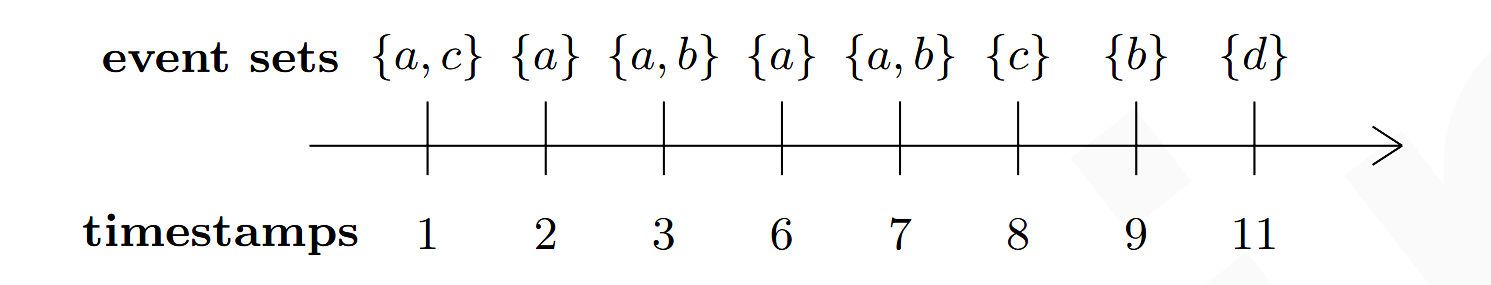 The MaxFEM algorithm
An algorithm: MaxFEM (Maximal Frequent Episode Mining)
To find the maximal frequent episodes
Extends the EMMA algorithm
Applies techniques to keep only maximal episodes and some optimizations
[Speaker Notes: We proposed a new algorithm named TKE

(1) The goal is to find the k most frequent episodes

(2) Use a internal minsup threshold that is initially set to 1

(3) Apply a concept of dynamic search, which increases the threshold as quick as possible to reduce the search space



User can directly set k, k is the number of patterns to be found rather than setting the minsup parameter]
The process is similar to EMMA
Step 1: Count the support of each event
Step 2: Keep only the frequent events
Step 3: Create the location list of each frequent event
Step 4: Find frequent parallel episodes
Step 5: Re-encode the input sequence and create bound-lists
Step 6:  Find composite episodes (this step is modified)
Step 6: Find Frequent Composite episodes
Step 6: Finding Frequent Composite episodes
Result:
Optimization 1EFE: Efficient Filtering of Non-maximal episodes
MaxFEM implements W  as a List of heaps
W1
W2
W3
…
Wn
W =
The k-th list entry contains episodes of size k
This allows to perform super-episode checking and sub-episode checking only with smaller and larger patterns
Optimization 1EFE: Efficient Filtering of Non-maximal episodes
W1
W2
W3
…
Wn
W =
The sum of events in each pattern is calculated.
Each heap orders patterns by decreasing sum of events.
For each pattern Sa found and pattern Sb in Zk,  if sum(Sa) < sum(Sa) we don’t need to perform super-episode checking with Wb and any following patterns in Wk.
Similar for sub-episode-checking
Optimization 1EFE: Efficient Filtering of Non-maximal episodes
W1
W2
W3
…
Wn
W =
Support check optimization:
A pattern cannot be contained in another pattern if its support is smaller.
A pattern cannot contain another pattern if its support is larger.
Two more optimizations
Strategy 2. Skip Extension checking (SEC)
If a frequent episode ep is extended by serial extension to form another frequent episode, then it is unnecessary to do super-episode and sub-episode checking for ep because it is not maximal.

Strategy 3. Temporal pruning (TP).
When creating a bound-list, if at any point the number of remaining elements is not enough to satisfy minsup, the construction of the bound-list is stopped.
Experiments
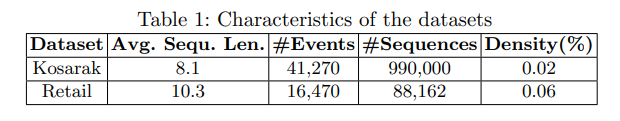 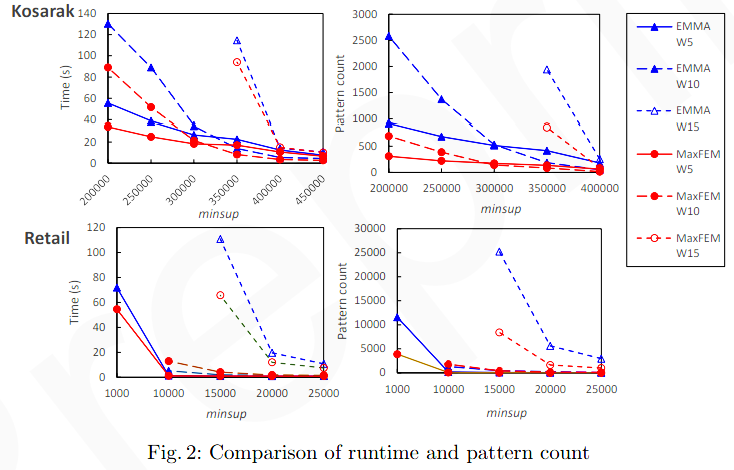 Two main observations:
Much less maximal episodes than frequent episodes   e.g.  694 maximal episodes vs 2,583  episodes  on Kosarak for minsup = 20,000
MaxFEM is about 10% to 40% faster than EMMA (thanks to optimizations)
Conclusion on maximal episodes
Finding maximal episodes can reduce the number of episodes presented to the user
MaxFEM is an algorithm for maximal episode mining for the general case of a complex event sequence and with the head frequency support function
A version of MaxFEM to find all frequent episodes is called AFEM.
There also exists other algorithms to find other compact representations of episodes such as closed episodes.
EPISODE RULE MINING
Mannila, H., Toivonen, H., Verkamo, A.I.: Discovering frequent episodes in sequences. In: Proc. 1st Int. Conf. on Knowledge Discovery and Data Mining

Ao, X., Luo, P., Wang, J., Zhuang, F., He, Q.: Mining precise-positioning episode rules from event sequences. IEEE Transactions on Knowledge and Data Engineer_x0002_ing 30(3), 530–543 (2017)

Fahed, L., Brun, A., Boyer, A.: Deer: Distant and essential episode rules for early
prediction. Expert Systems with Applications 93, 283–298 (2018)

Fournier-Viger, P., Chen, Y., Nouioua, F., Lin, J. C.-W. (2021). Mining Partially-Ordered Episode Rules in an Event Sequence. Proc. of the 13th Asian Conference on Intelligent Information and Database Systems (ACIIDS 2021), Springer LNAI, pp 3-15

Ouarem, O., Nouioua, F., Fournier-Viger, P. (2021). Mining Episode Rules From Event Sequences Under Non-Overlapping Frequency. Proc. 34th Intern. Conf. on Industrial, Engineering and Other Applications of Applied Intelligent Systems (IEA AIE 2021), Springer LNAI, pp. 73-85

Chen, Y., Fournier-Viger, P., Nouioua, F., Wu, Y.. (2021). Sequence Prediction using Partially-Ordered Episode Rules. Proc. 4th International Workshop on Utility-Driven Mining (UDML 2021), in conjunction with the ICDM 2021 conference, IEEE ICDM workshop proceedings
....
Episode Rule Mining
Applying an algorithm such as EMMA, TKE or MINEPI will find frequent episodes.
These patterns may be interesting because they appear frequently in data.
However, they may be of limited use to do prediction.
A solution:  Combine episodes to create rules, called episode rules.
*
Episode Rule Mining
DISCOVERING The TOp-K most FREQUENT Episodes
Fournier-Viger, P., Wang, Y., Yang, P., Lin, J. C.-W., Yun, U. (2020). TKE: Mining Top-K Frequent Episodes. Proc. 33rd Intern. Conf. on Industrial, Engineering and Other Applications of Applied Intelligent Systems (IEA AIE 2020), Springer LNCS , pp. 832-845.
Limitation of FEM
A solution
The TKE algorithm to discover the top-k most frequent episodes.
The user sets a parameter k instead of minsup.
The algorithm directly returns the top-k episodes.
The TKE Algorithm
user
Output: The 3 most frequent episodes
Example
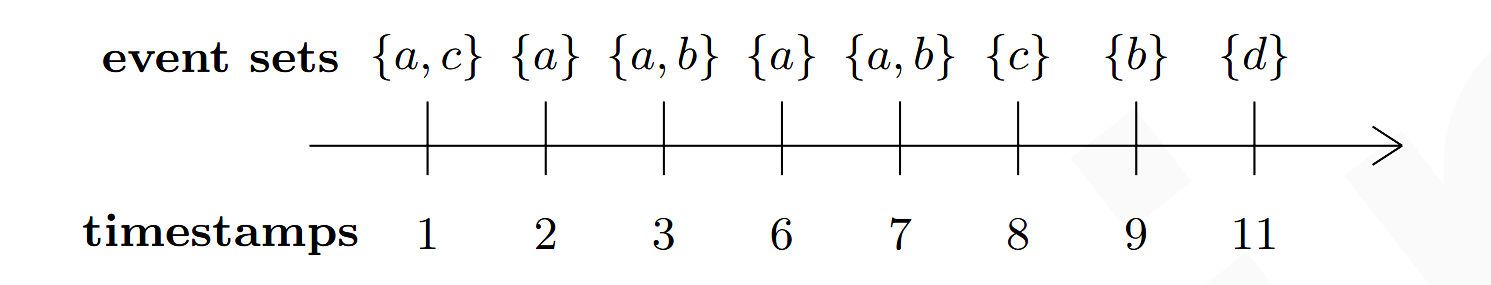 Top-k  episodes
The TKE algorithm
TKE (Top-K Episode mining)
To find the top-k frequent episodes
Extends the EMMA algorithm
Key idea: start to search using an internal minsup value of 1, and then gradually increase the threshold when k episodes have been found.
Several optimizations
[Speaker Notes: We proposed a new algorithm named TKE

(1) The goal is to find the k most frequent episodes

(2) Use a internal minsup threshold that is initially set to 1

(3) Apply a concept of dynamic search, which increases the threshold as quick as possible to reduce the search space



User can directly set k, k is the number of patterns to be found rather than setting the minsup parameter]
High-UTILITY EPISODE MINING
Wu, C., Lin, Y., Yu, P.S., Tseng, V.S.: Mining high utility episodes in complex event sequences. In: Proc. 19th ACM SIGKDD Int. Conf. on Knowl. Discovery. pp. 536–544 (2013)Guo, G., Zhang, L., Liu, Q., Chen, E., Zhu, F., Guan, C.: High utility episode mining made practical and fast. In: Proc. 10th Int. Conf. on Advanced Data Mining and Applications. pp. 71–84 (2014)

Rathore, S., Dawar, S., Goyal, V., Patel, D.: Top-k high utility episode mining from a complex event sequence. In: Proc. 21st Int. Conf. on Management of Data. pp. 56–63 (2016)

Fournier-Viger, P., Yang, P., Lin, J. C.-W., Yun, U. (2019). HUE-SPAN: Fast High Utility Episode Mining. Proc. 14th Intern. Conference on Advanced Data Mining and Applications (ADMA 2019) Springer LNAI, pp. 169-184.

...  etc.
High Utility Episode Mining
D(1)
B(2)
C(1)
A(2)
C(1)
B(3)
A(1)
D(1)
A unit profit table
A event sequence
5
1
4
2
3
Conclusion
[Speaker Notes: Finally, let’s draw a conclusion]
Conclusion
There are many algorithms for episode mining and several variations of this task.
Episode mining and episode rule mining are taks sfor analyzing a single sequence of events with timestamps.
This is different from sequential pattern mining and sequential rule mining, which focus on analyzing multiple sequences (and that typically do not have timestamps).
Source code and datasets available in the SPMF open-source data mining library
http://www.philippe-fournier-viger.com/spmf/